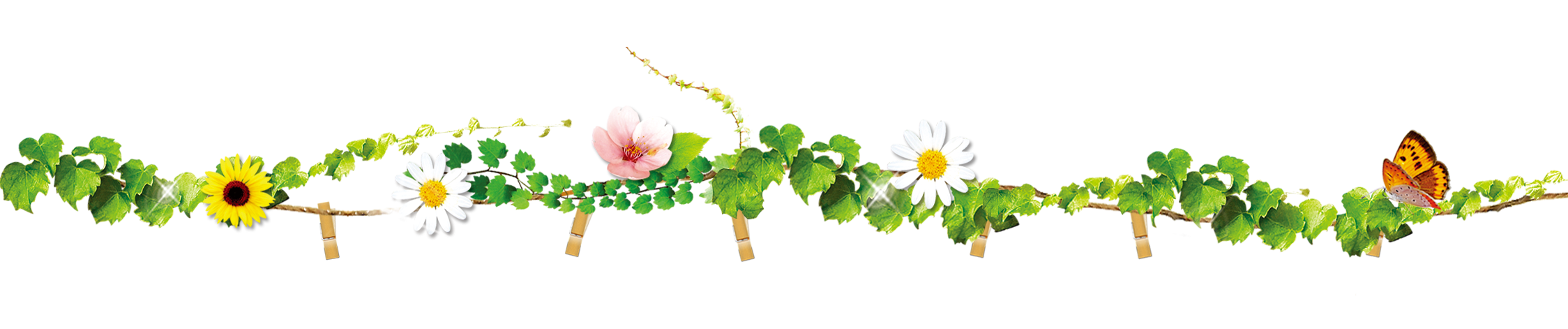 TIẾNG VIỆT
LỚP 1
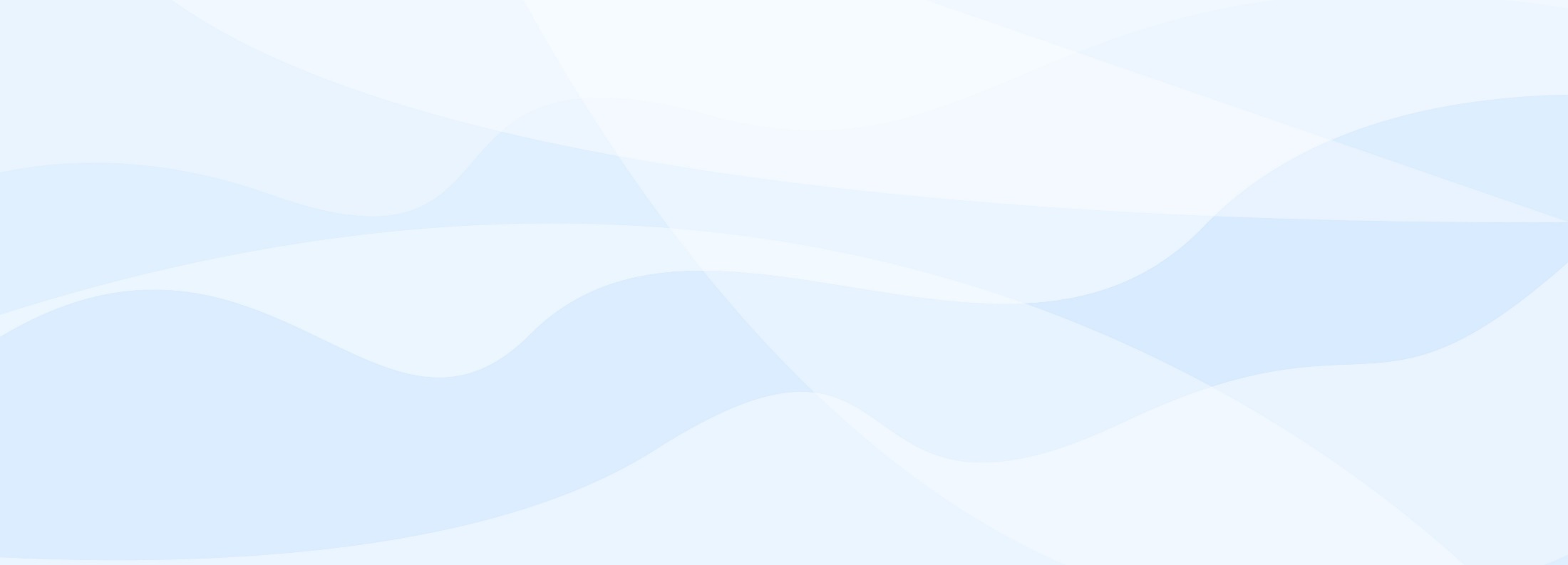 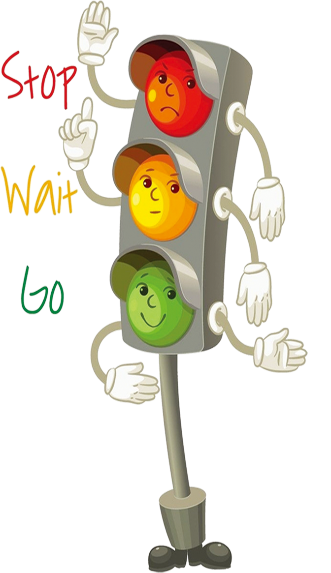 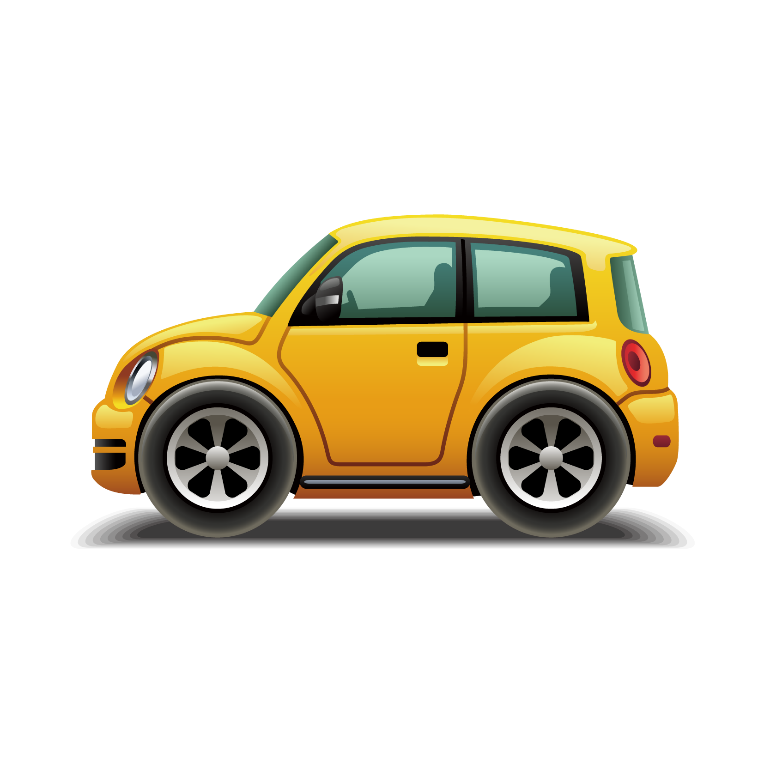 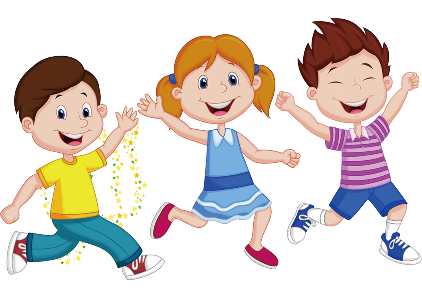 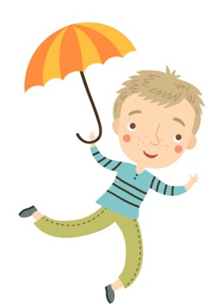 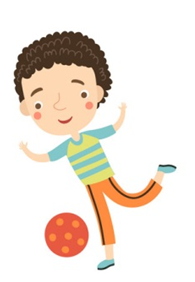 Ôn và khởi động
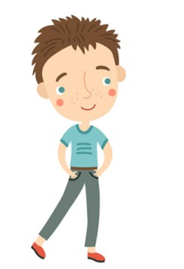 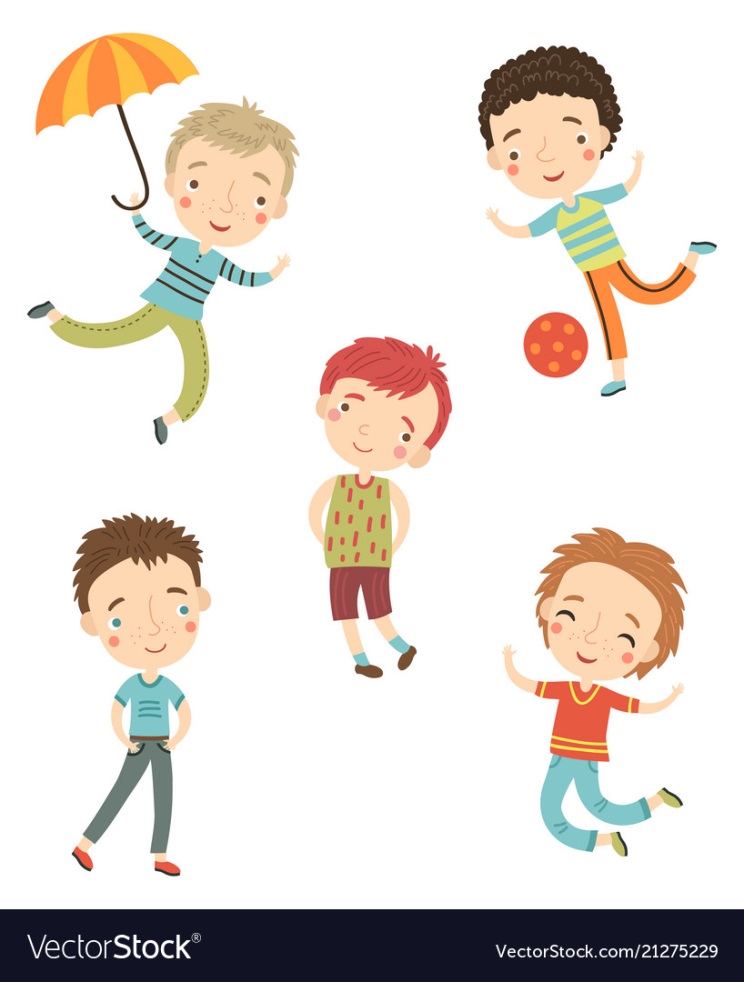 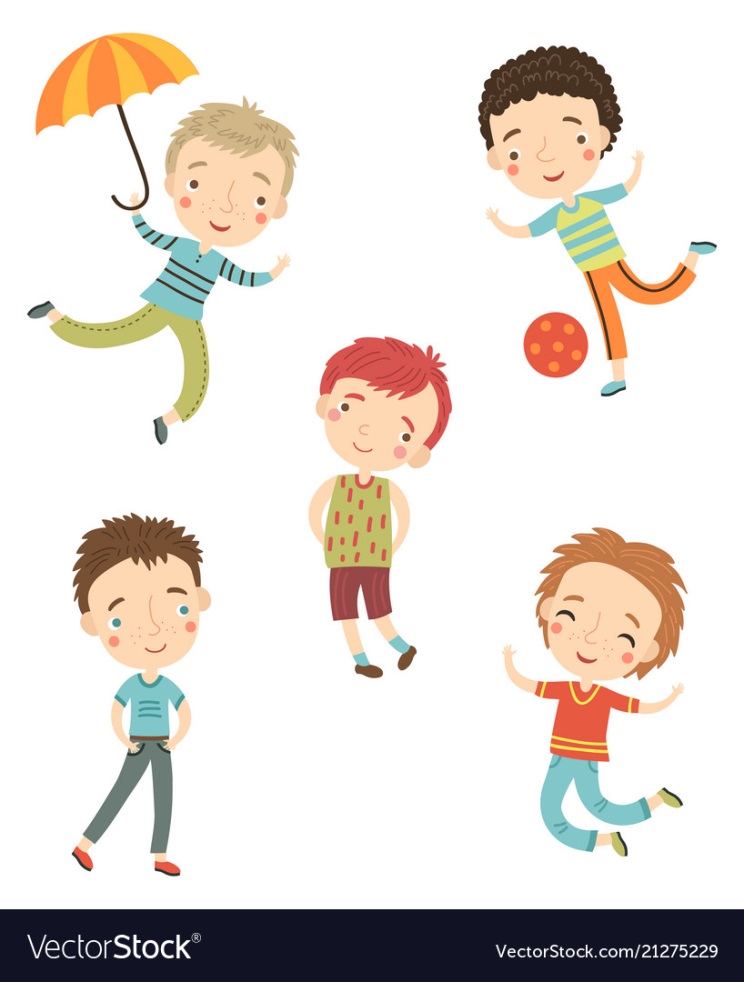 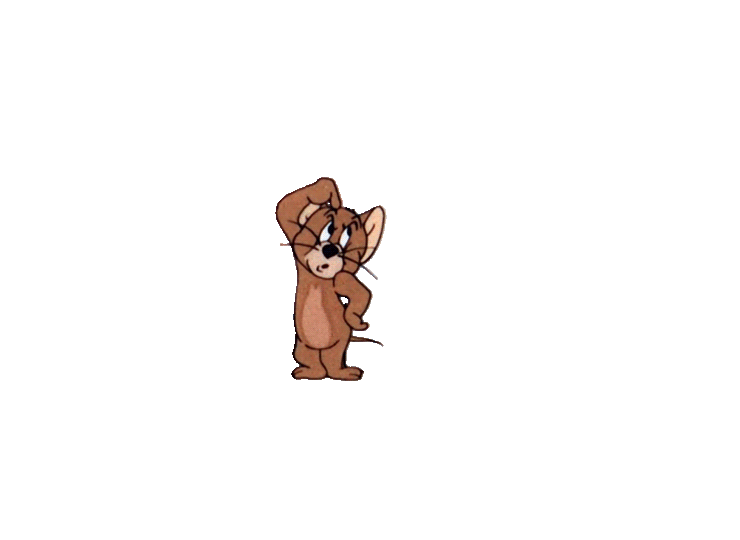 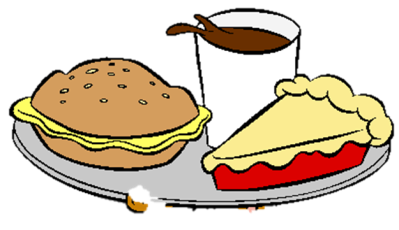 Chúng ta nên (…) khi gặp gỡ.
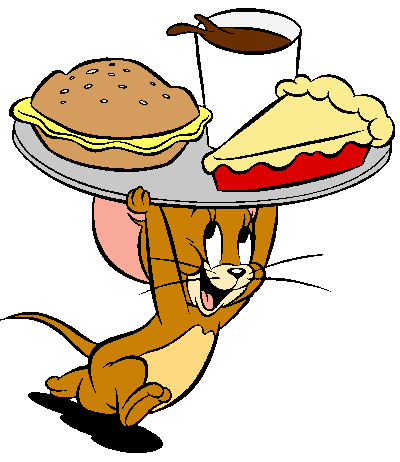 A. im lặng
B. chào hỏi
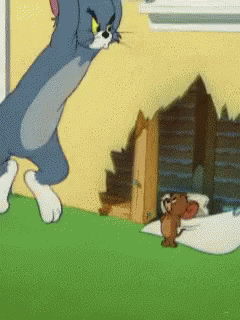 C. hát
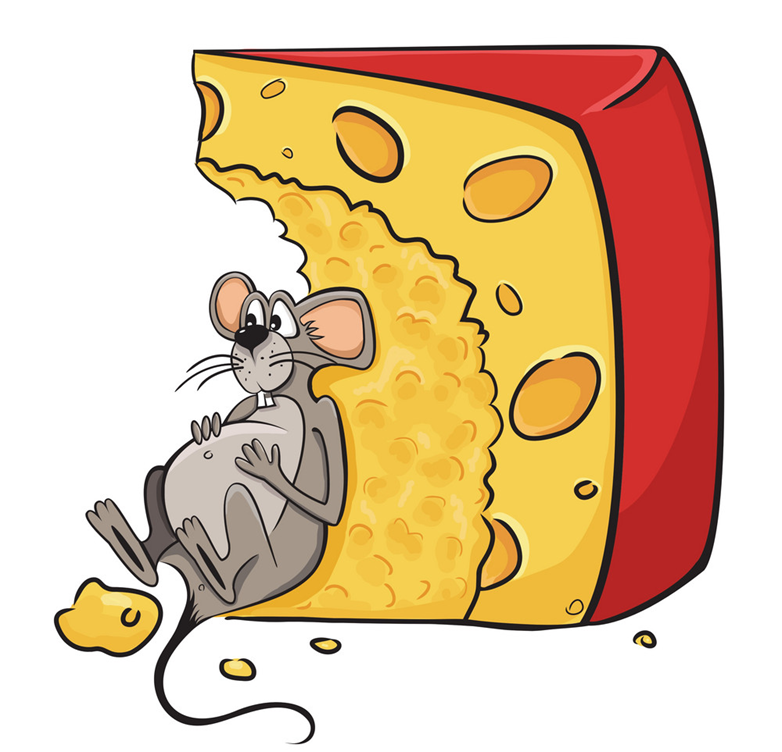 Em hãy đọc thuộc hai khổ thơ đầu bài thơ Lời chào
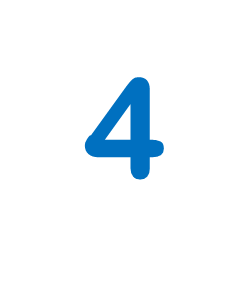 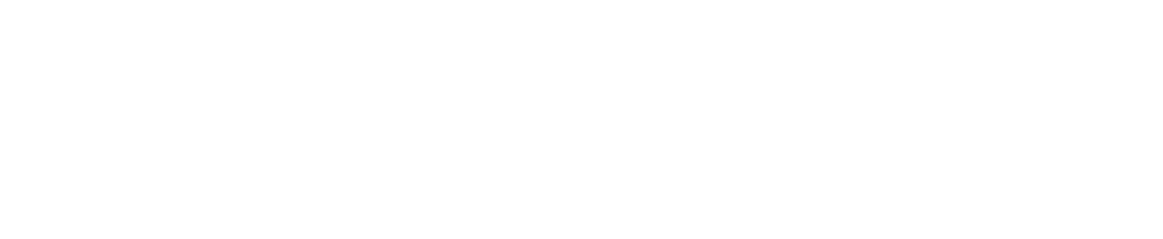 4
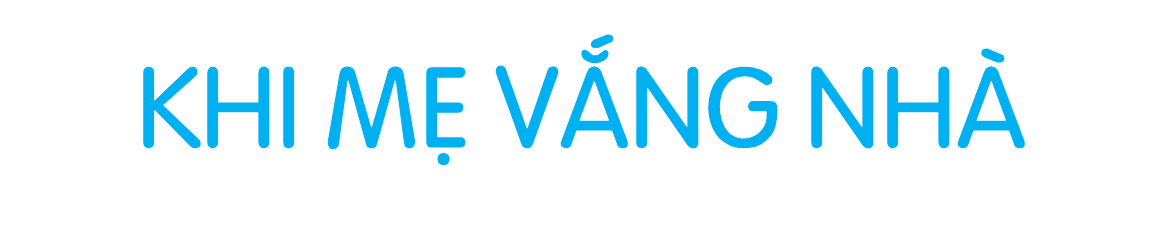 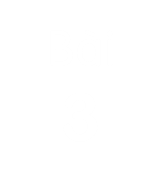 Bài
3
KHI MẸ VẮNG NHÀ
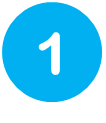 Quan sát tranh dưới đây:
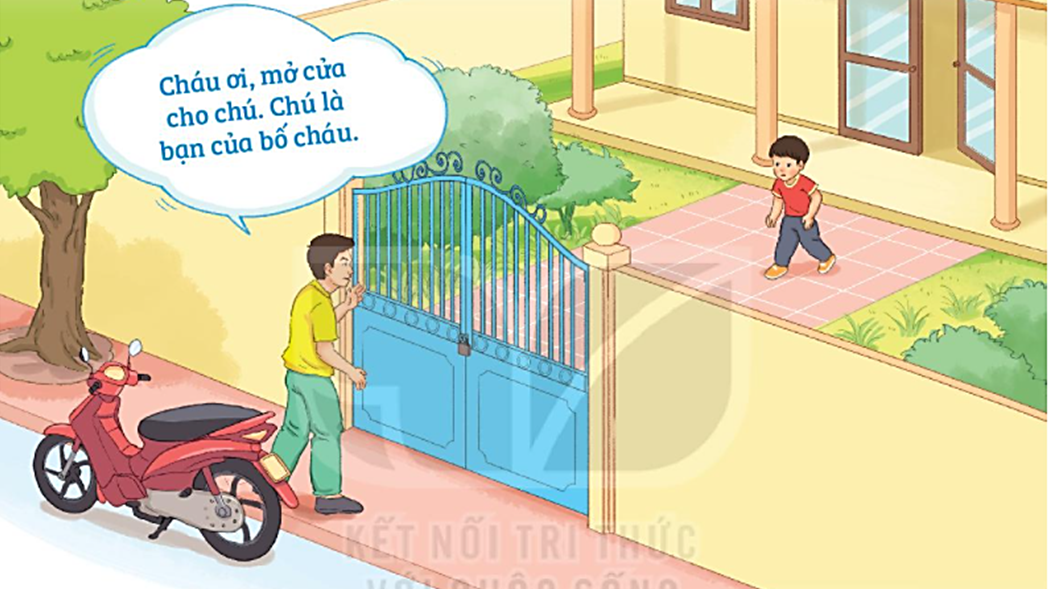 a) Em thấy những gì trong bức tranh?
b) Theo em, bạn nhỏ nên làm gì? Vì sao?
Đọc mẫu
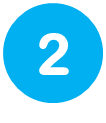 Đọc
Khi mẹ vắng nhà
Trong khu rừng nọ có một đàn dê con sống cùng mẹ. Một hôm, trước khi đi kiếm cỏ, dê mẹ dặn con:
	- Ai đến gọi cửa, các con đừng mở nhé! Chỉ mở cửa khi nghe tiếng mẹ.
	Một con sói nấp gần đó. Đợi dê mẹ đi xa, nó gõ cửa và giả giọng dê mẹ.
	Nhớ lời mẹ, đàn dê con nói: 
	- Không phải giọng mẹ. Không mở.
	Sói đành bỏ đi.
	Một lúc sau, dê mẹ về. Nghe đúng tiếng mẹ, đàn dê con ra mở cửa và tíu tít khoe:
	- Lúc mẹ đi vắng, có tiếng gọi cửa, nhưng không phải giọng của mẹ nên chúng con không mở.
	Dê mẹ xoa đầu con:
	- Các con ngoan lắm!
				 (Theo Truyện cổ Grim)
Đọc thầm
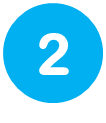 Đọc
Khi mẹ vắng nhà
Trong khu rừng nọ có một đàn dê con sống cùng mẹ. Một hôm, trước khi đi kiếm cỏ, dê mẹ dặn con:
	- Ai đến gọi cửa, các con đừng mở nhé! Chỉ mở cửa khi nghe tiếng mẹ.
	Một con sói nấp gần đó. Đợi dê mẹ đi xa, nó gõ cửa và giả giọng dê mẹ.
	Nhớ lời mẹ, đàn dê con nói: 
	- Không phải giọng mẹ. Không mở.
	Sói đành bỏ đi.
	Một lúc sau, dê mẹ về. Nghe đúng tiếng mẹ, đàn dê con ra mở cửa và tíu tít khoe:
	- Lúc mẹ đi vắng, có tiếng gọi cửa, nhưng không phải giọng của mẹ nên chúng con không mở.
	Dê mẹ xoa đầu con:
	- Các con ngoan lắm!
				 (Theo Truyện cổ Grim)
Em hãy tìm từ khó trong bài
Luyện đọc từ
trong			sóisống			xatrước			sautiếng			xoangoan
Khi mẹ vắng nhà
2
1
Trong khu rừng nọ có một đàn dê con sống cùng mẹ. Một hôm, trước khi đi kiếm cỏ, dê mẹ dặn con:
	- Ai đến gọi cửa, các con đừng mở nhé! Chỉ mở cửa khi nghe tiếng mẹ.
	Một con sói nấp gần đó.  Đợi dê mẹ đi xa, nó gõ cửa và giả giọng dê mẹ.
	Nhớ lời mẹ, đàn dê con nói: 
	- Không phải giọng mẹ.   Không mở.
	Sói đành bỏ đi.
	Một lúc sau, dê mẹ về.  Nghe đúng tiếng mẹ, đàn dê con ra mở cửa và tíu tít khoe:
	- Lúc mẹ đi vắng, có tiếng gọi cửa, nhưng không phải giọng của mẹ nên chúng con không mở.
	Dê mẹ xoa đầu con:
	- Các con ngoan lắm!
				 (Theo Truyện cổ Grim)
4
3
6
5
7
9
8
10
12
11
13
14
15
Bài đọc có mấy câu?
Em hãy tự ngắt câu vào SGK
Bài đọc có 15 câu.
[Speaker Notes: GV nên cho hs khai thác trên SGK vì văn bản nhiều chữ, chữ trên màn hình nhỏ]
Khi mẹ vắng nhà
Trong khu rừng nọ có một đàn dê con sống cùng mẹ. Một hôm, trước khi đi kiếm cỏ, dê mẹ dặn con:
	- Ai đến gọi cửa, các con đừng mở nhé! Chỉ mở cửa khi nghe tiếng mẹ.
	Một con sói nấp gần đó. Đợi dê mẹ đi xa, nó gõ cửa và giả giọng dê mẹ.
	Nhớ lời mẹ, đàn dê con nói: 
	- Không phải giọng mẹ. Không mở.
	Sói đành bỏ đi.
	Một lúc sau, dê mẹ về. Nghe đúng tiếng mẹ, đàn dê con ra mở cửa và tíu tít khoe:
	- Lúc mẹ đi vắng, có tiếng gọi cửa, nhưng không phải giọng của mẹ nên chúng con không mở.
	Dê mẹ xoa đầu con:
	- Các con ngoan lắm!
				 (Theo Truyện cổ Grim)
[Speaker Notes: GV nên cho hs khai thác trên SGK vì văn bản nhiều chữ, chữ trên màn hình nhỏ]
Luyện đọc câu dài:
Trong khu rừng nọ có một đàn dê con sống cùng mẹ.
Đợi dê mẹ đi xa, nó gõ cửa và giả giọng dê mẹ.
Khi mẹ vắng nhà
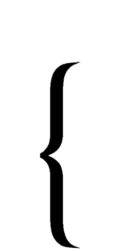 Trong khu rừng nọ có một đàn dê con sống cùng mẹ. Một hôm, trước khi đi kiếm cỏ, dê mẹ dặn con:
      - Ai đến gọi cửa, các con đừng mở nhé! Chỉ mở cửa khi nghe tiếng mẹ.
      Một con sói nấp gần đó. Đợi dê mẹ đi xa, nó gõ cửa và giả giọng dê mẹ.
      Nhớ lời mẹ, đàn dê con nói: 
      - Không phải giọng mẹ. Không mở.
      Sói đành bỏ đi.
      Một lúc sau, dê mẹ về. Nghe đúng tiếng mẹ, đàn dê con ra mở cửa và tíu tít khoe:
      - Lúc mẹ đi vắng, có tiếng gọi cửa, nhưng không phải giọng của mẹ nên chúng con không mở.
      Dê mẹ xoa đầu con:
      - Các con ngoan lắm!
				 (Theo Truyện cổ Grim)
1
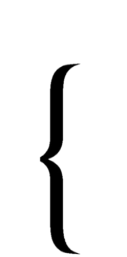 2
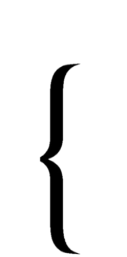 3
Giải nghĩa từ khó:
giả giọng: cố ý nói giống tiếng của người khác.
[Speaker Notes: GV đọc sách GV để nắm chắc phần này. Phần này k nên nói quá sâu vì kiến thức sinh học hơi phức tạp.]
Khi mẹ vắng nhà
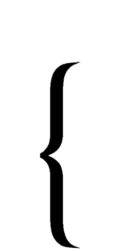 Trong khu rừng nọ có một đàn dê con sống cùng mẹ. Một hôm, trước khi đi kiếm cỏ, dê mẹ dặn con:
      - Ai đến gọi cửa, các con đừng mở nhé! Chỉ mở cửa khi nghe tiếng mẹ.
      Một con sói nấp gần đó. Đợi dê mẹ đi xa, nó gõ cửa và giả giọng dê mẹ.
      Nhớ lời mẹ, đàn dê con nói: 
      - Không phải giọng mẹ. Không mở.
      Sói đành bỏ đi.
      Một lúc sau, dê mẹ về. Nghe đúng tiếng mẹ, đàn dê con ra mở cửa và tíu tít khoe:
      - Lúc mẹ đi vắng, có tiếng gọi cửa, nhưng không phải giọng của mẹ nên chúng con không mở.
      Dê mẹ xoa đầu con:
      - Các con ngoan lắm!
				 (Theo Truyện cổ Grim)
1
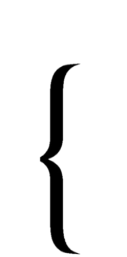 2
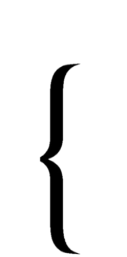 3
Giải nghĩa từ khó:
tíu tít: tả tiếng nói cười liên tiếp không ngừng.
[Speaker Notes: GV đọc sách GV để nắm chắc phần này. Phần này k nên nói quá sâu vì kiến thức sinh học hơi phức tạp.]
Khi mẹ vắng nhà
Trong khu rừng nọ có một đàn dê con sống cùng mẹ. Một hôm, trước khi đi kiếm cỏ, dê mẹ dặn con:
	- Ai đến gọi cửa, các con đừng mở nhé! Chỉ mở cửa khi nghe tiếng mẹ.
	Một con sói nấp gần đó. Đợi dê mẹ đi xa, nó gõ cửa và giả giọng dê mẹ.
	Nhớ lời mẹ, đàn dê con nói: 
	- Không phải giọng mẹ. Không mở.
	Sói đành bỏ đi.
	Một lúc sau, dê mẹ về. Nghe đúng tiếng mẹ, đàn dê con ra mở cửa và tíu tít khoe:
	- Lúc mẹ đi vắng, có tiếng gọi cửa, nhưng không phải giọng của mẹ nên chúng con không mở.
	Dê mẹ xoa đầu con:
	- Các con ngoan lắm!
				 (Theo Truyện cổ Grim)
Đọc toàn bài
Đọc toàn bài
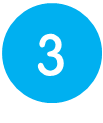 Trả lời câu hỏi
Khi mẹ vắng nhà
Trong khu rừng nọ có một đàn dê con sống cùng mẹ. Một hôm, trước khi đi kiếm cỏ, dê mẹ dặn con:
	- Ai đến gọi cửa, các con đừng mở nhé! Chỉ mở cửa khi nghe tiếng mẹ.
	Một con sói nấp gần đó. Đợi dê mẹ đi xa, nó gõ cửa và giả giọng dê mẹ.
	Nhớ lời mẹ, đàn dê con nói: 
	- Không phải giọng mẹ. Không mở.
	Sói đành bỏ đi.
	Một lúc sau, dê mẹ về. Nghe đúng tiếng mẹ, đàn dê con ra mở cửa và tíu tít khoe:
	- Lúc mẹ đi vắng, có tiếng gọi cửa, nhưng không phải giọng của mẹ nên chúng con không mở.
	Dê mẹ xoa đầu con:
	- Các con ngoan lắm!
				 (Theo Truyện cổ Grim)
[Speaker Notes: Gọi HS đọc lại bài]
Đọc đoạn 1:
Trong khu rừng nọ có một đàn dê con sống cùng mẹ. Một hôm, trước khi đi kiếm cỏ, dê mẹ dặn con:
	- Ai đến gọi cửa, các con đừng mở nhé! Chỉ mở cửa khi nghe tiếng mẹ.
Dê mẹ để đàn con ở nhà để đi đâu?
Loài vật nào được nhắc đến trong đoạn trên?
Dê mẹ dặn dê con chỉ được mở cửa khi nào?
Đọc đoạn 2:
Một con sói nấp gần đó. Đợi dê mẹ đi xa, nó gõ cửa và giả giọng dê mẹ.
	Nhớ lời mẹ, đàn dê con nói: 
	- Không phải giọng mẹ. Không mở.
	Sói đành bỏ đi.
Em có nhận xét gì về hành động của đàn dê con?
Đàn dê con làm gì khi sói gọi cửa?
Sói làm gì khi dê mẹ đi xa?
Con vật nguy hiểm nào xuất hiện?
Đọc đoạn 3:
Một lúc sau, dê mẹ về. Nghe đúng tiếng mẹ, đàn dê con ra mở cửa và tíu tít khoe:
	- Lúc mẹ đi vắng, có tiếng gọi cửa, nhưng không phải giọng của mẹ nên chúng con không mở.
	Dê mẹ xoa đầu con:
	- Các con ngoan lắm!
Nghe chuyện, dê mẹ đã nói gì với con?
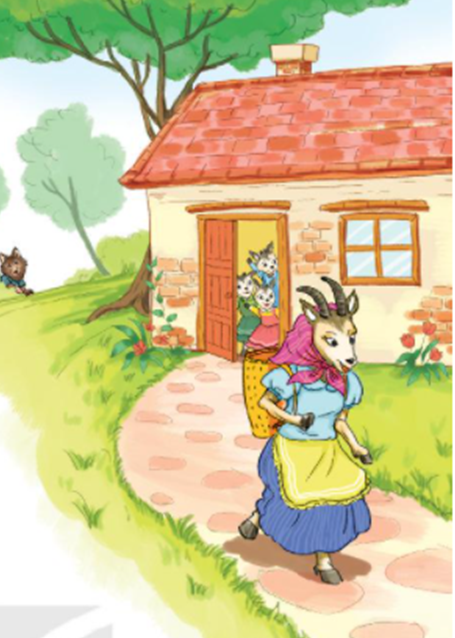 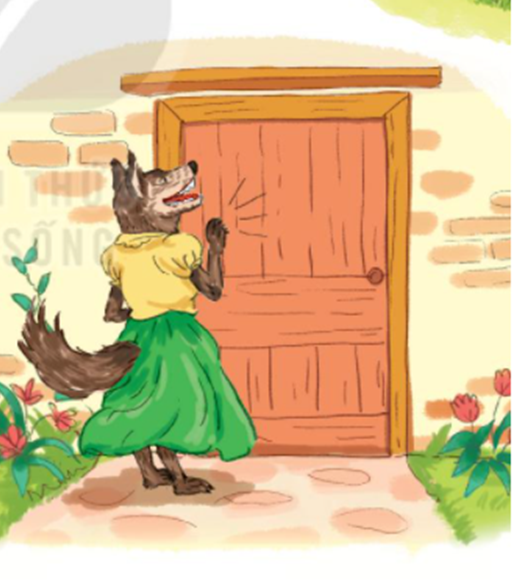 Em học hỏi được gì qua câu chuyện?
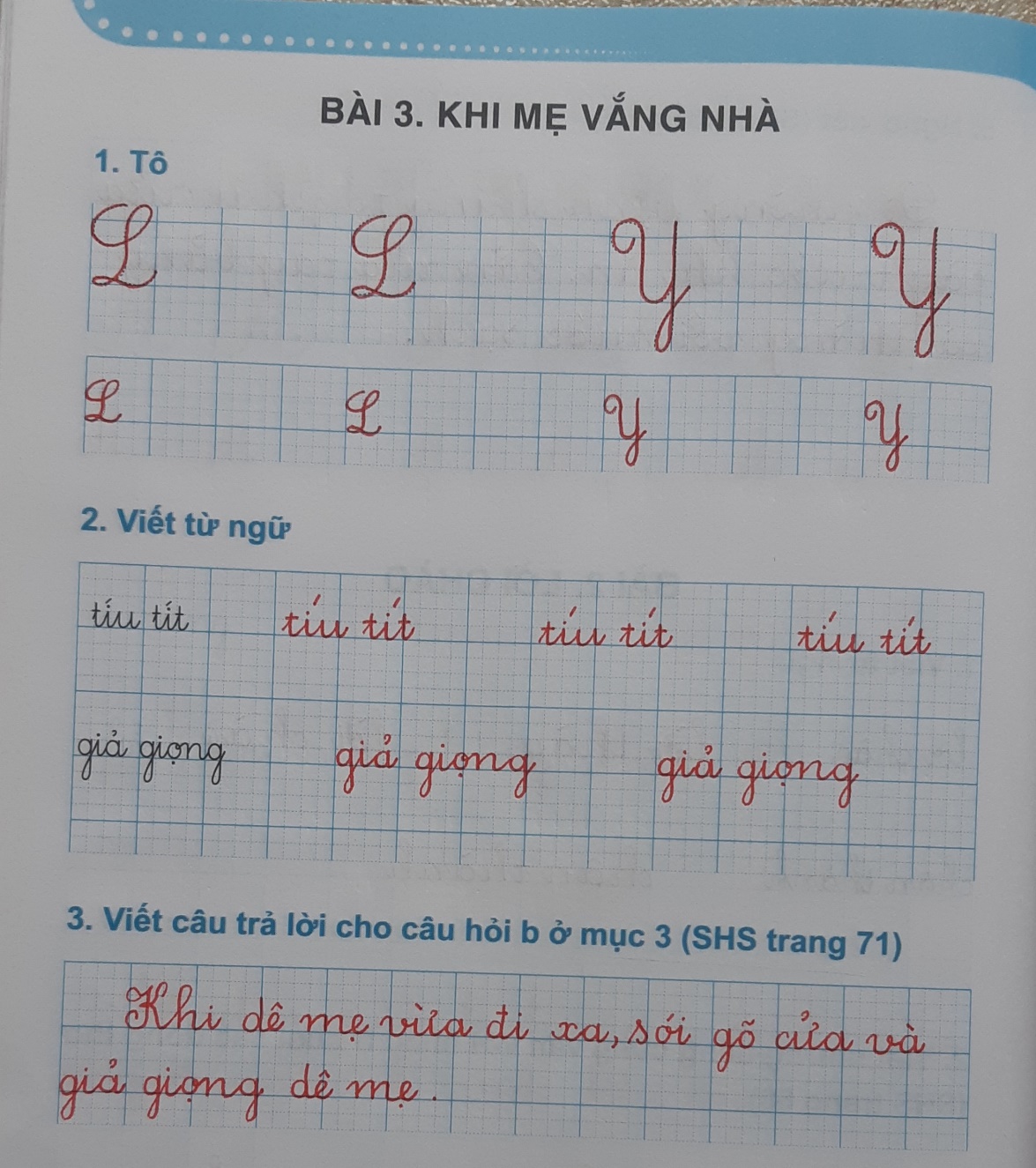 [Speaker Notes: GV hướng dẫn hs đồ chữ hoa K. GV hỏi để khai thác cho HS hiểu kĩ thuật viết (chữ đầu câu viết hoa, cuối câu có dấu chấm, khoảng cách các chữ bằng 1 con chữ o…). Đây chỉ là gợi ý, hs có thể có Câu trả lời khác hợp lí là được ạ]
Dặn dò:
Đọc lại bài: Khi mẹ vắng nhà (trang 70, 71).
Chuẩn bị bài mới (trang 72, 73).